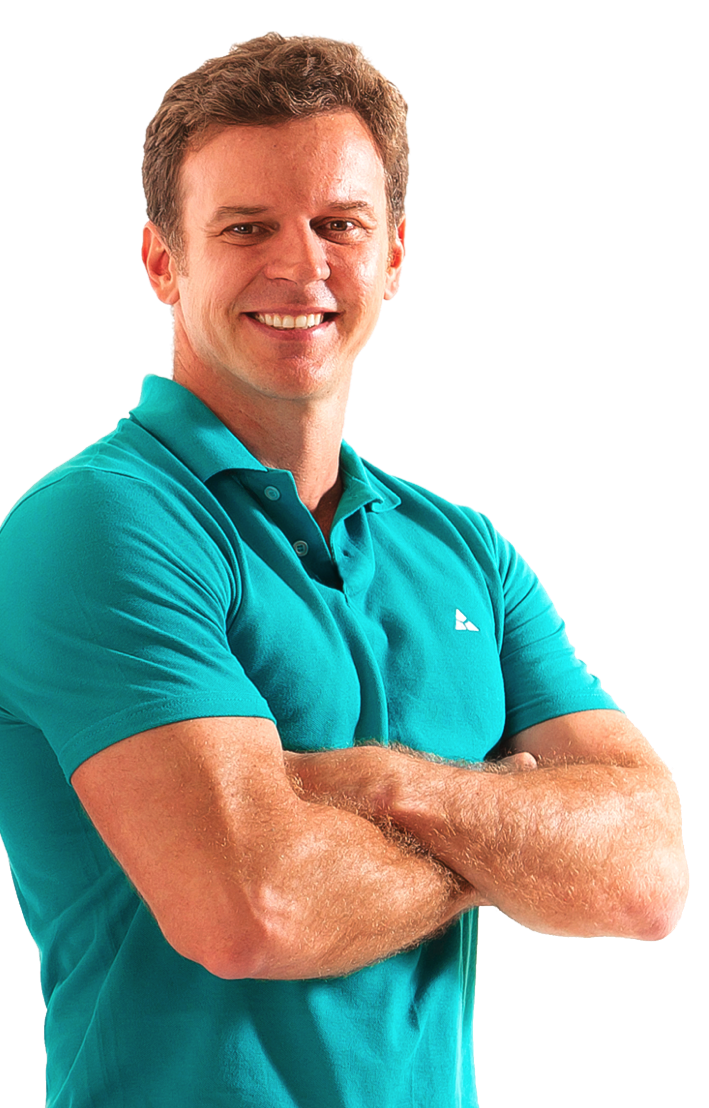 Eduardo Moreira
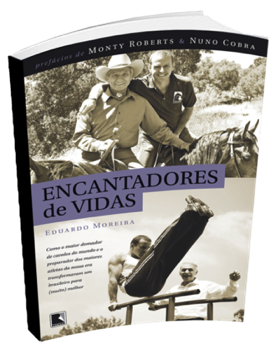 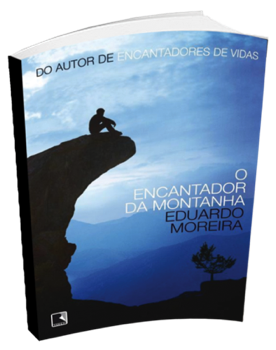 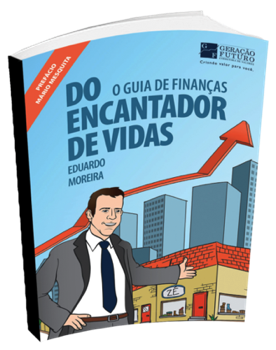 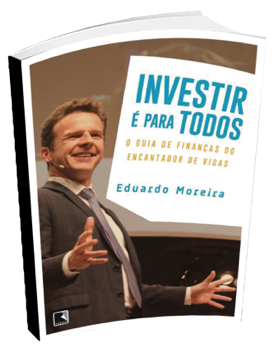 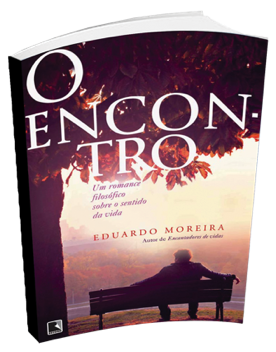 eduardomoreira@msn.com
Instagram: @encantadoresdevidas
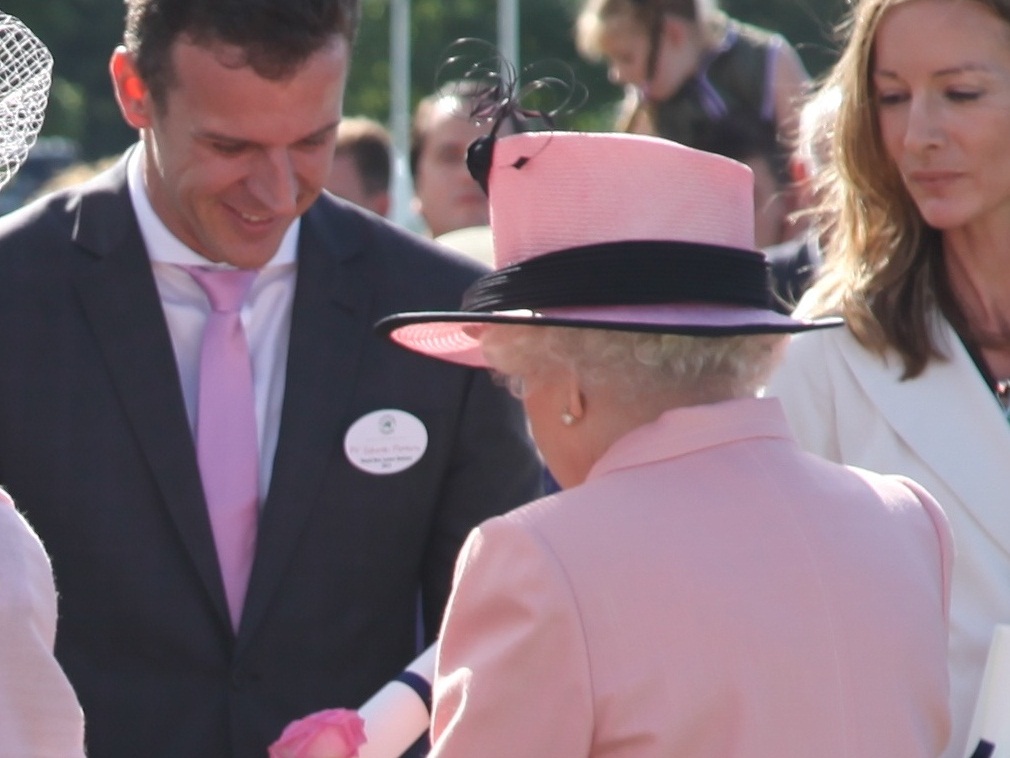 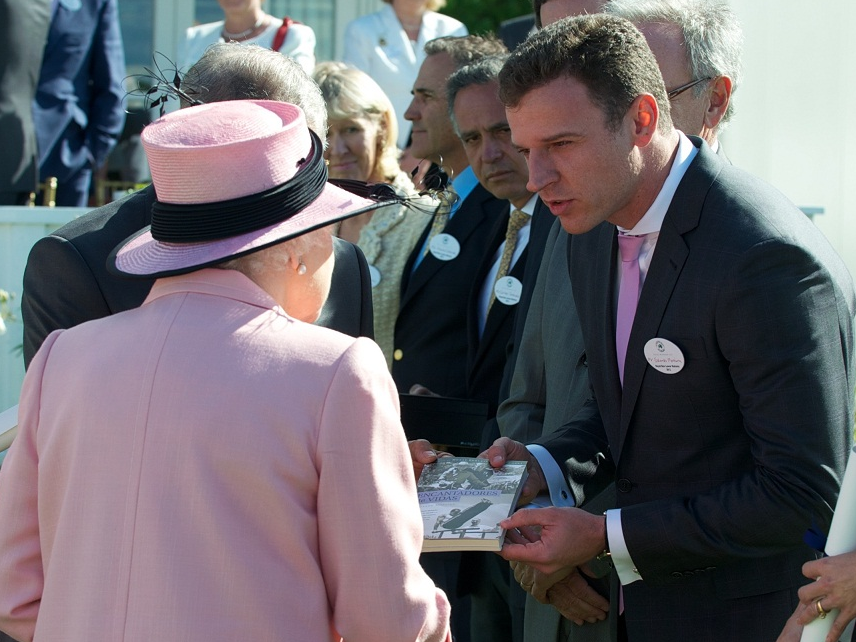 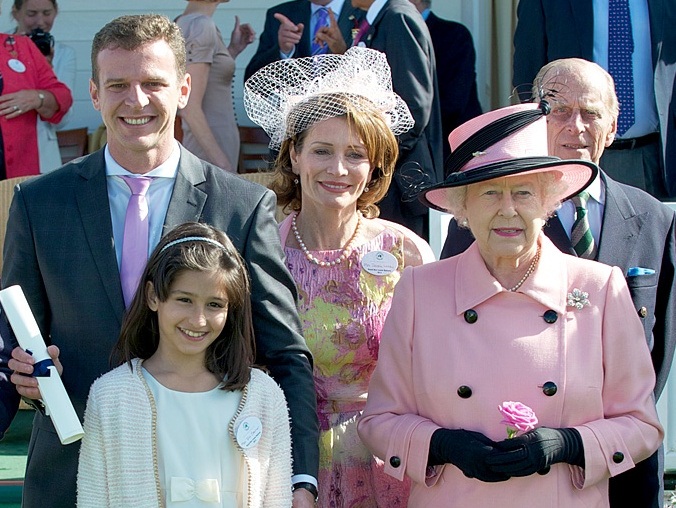 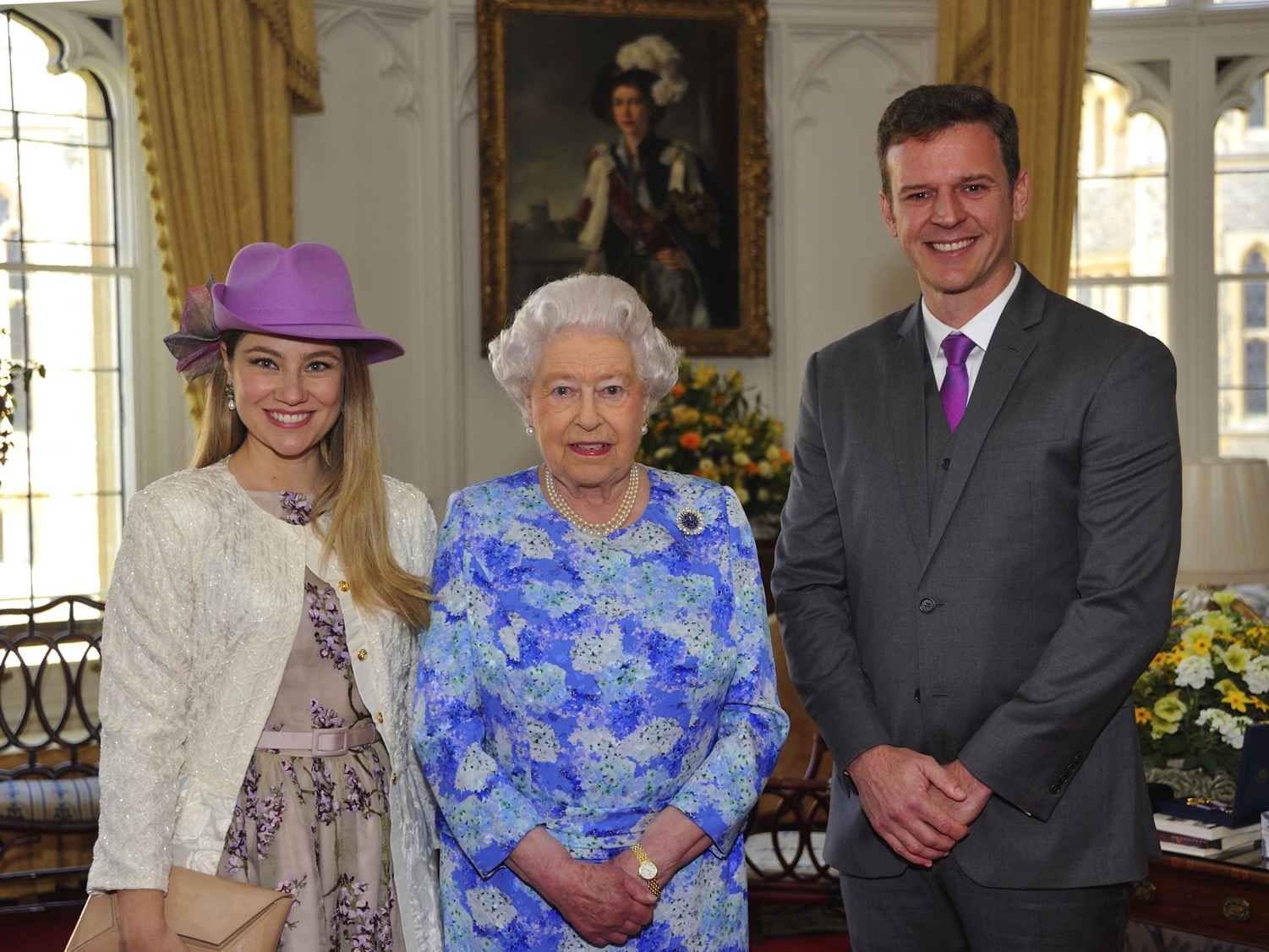 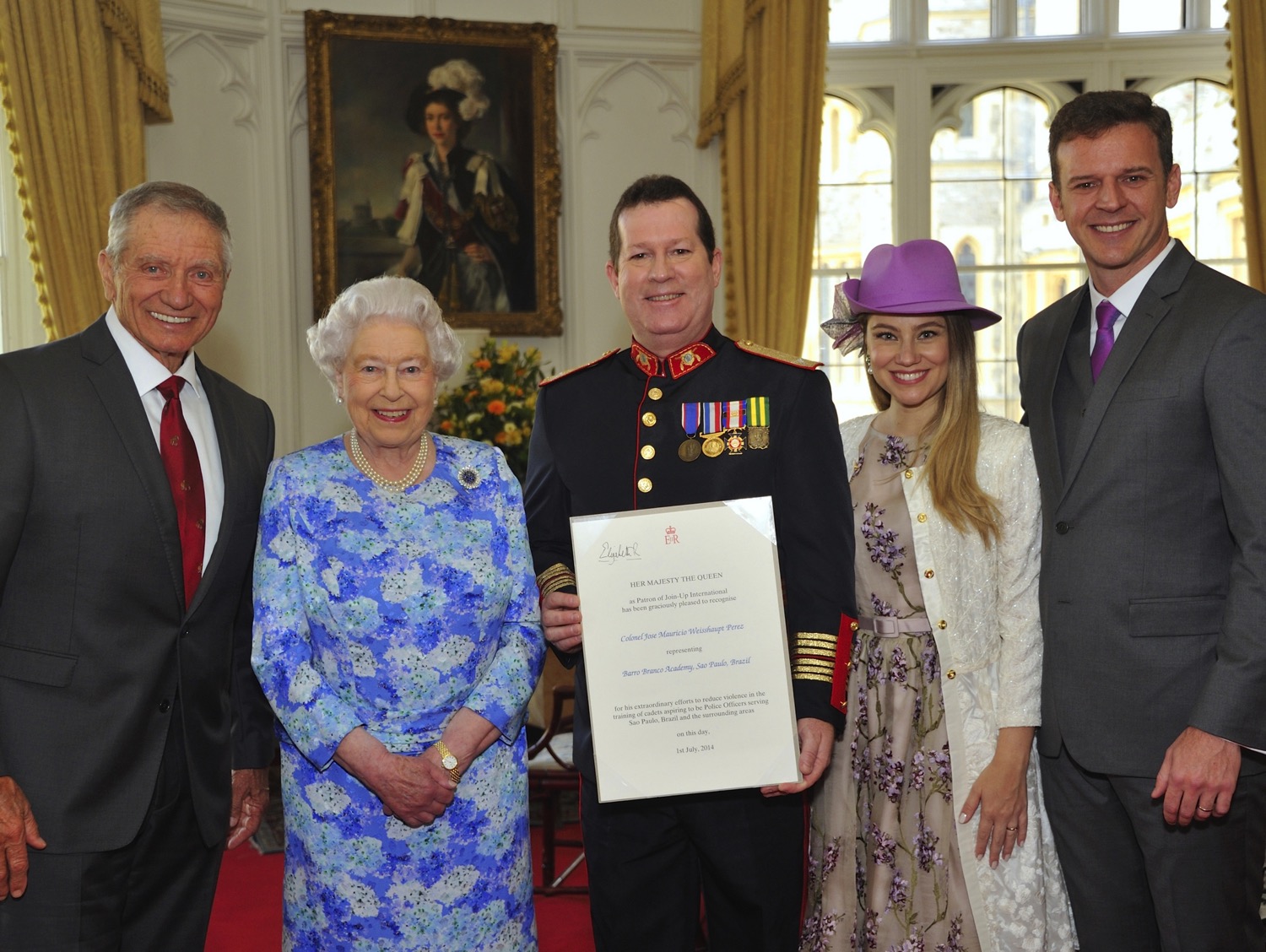